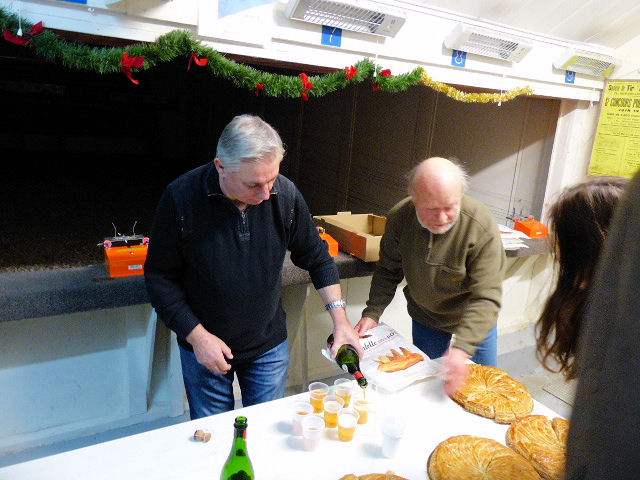 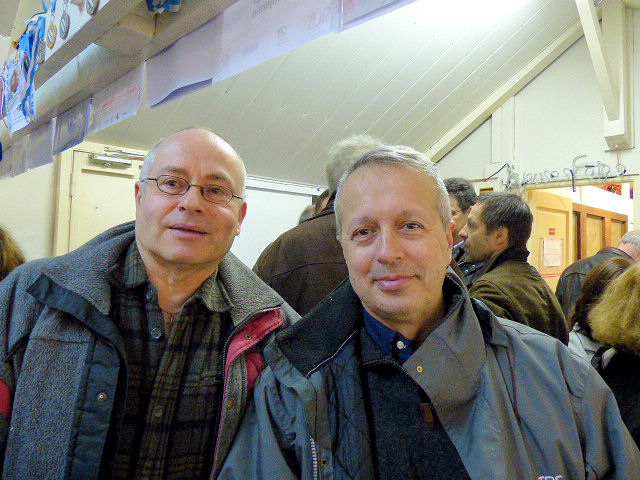 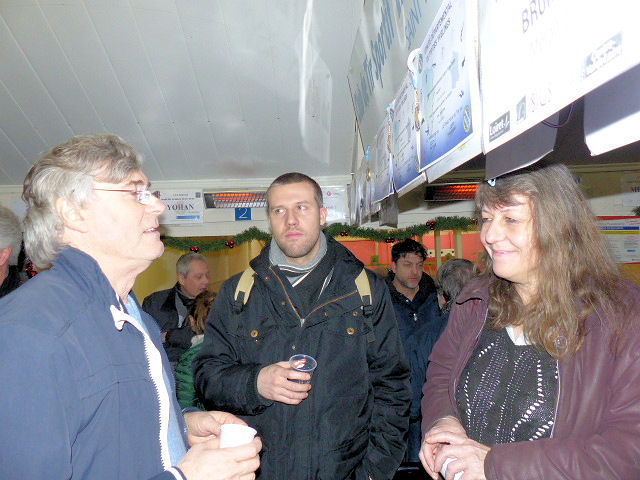 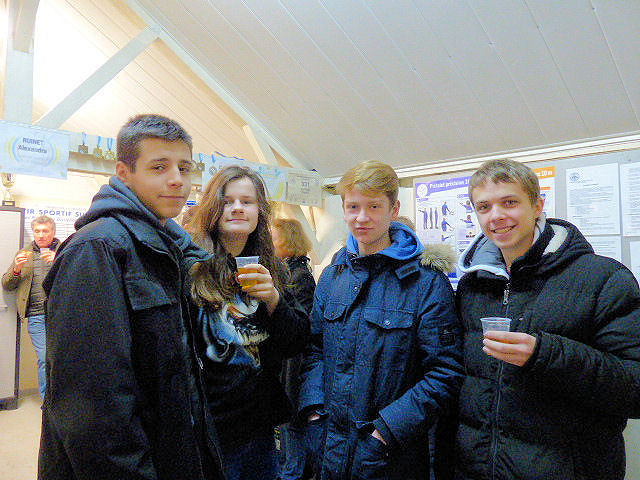 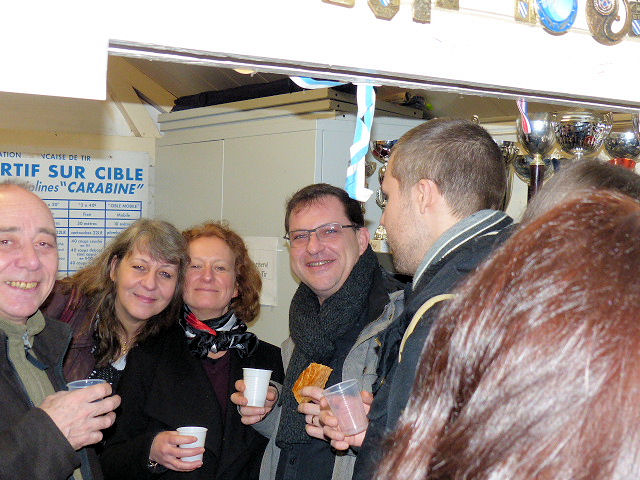 Galette 2018
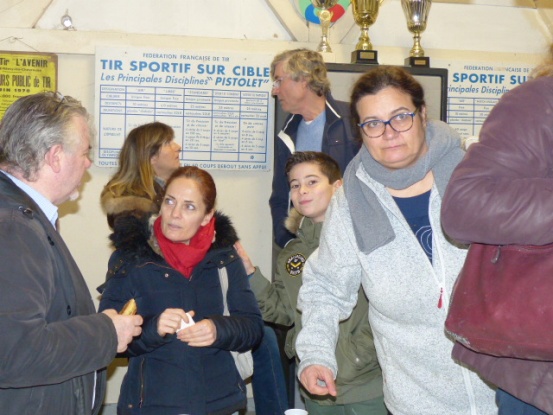 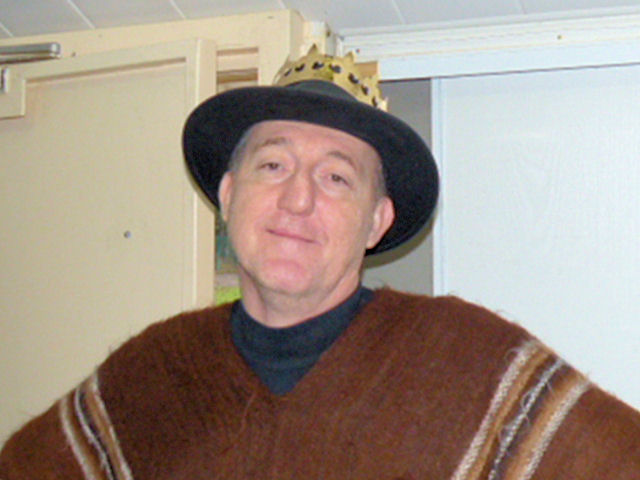 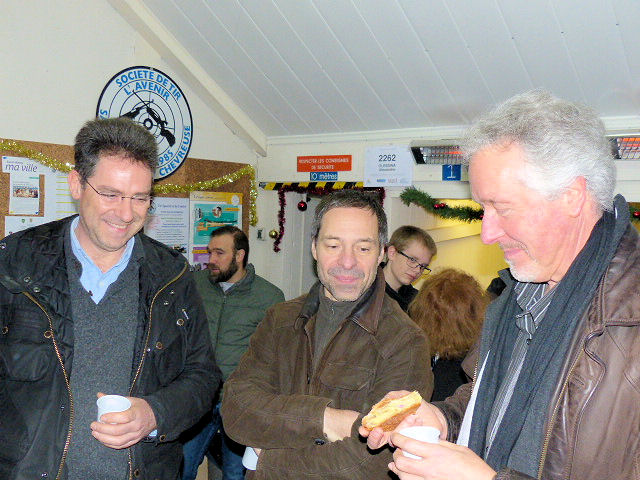 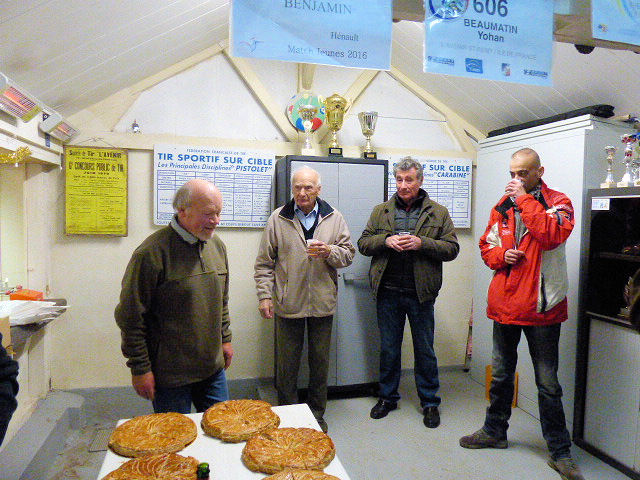 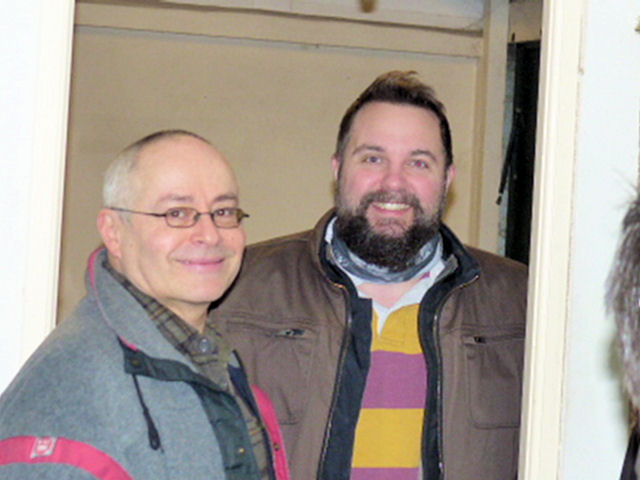 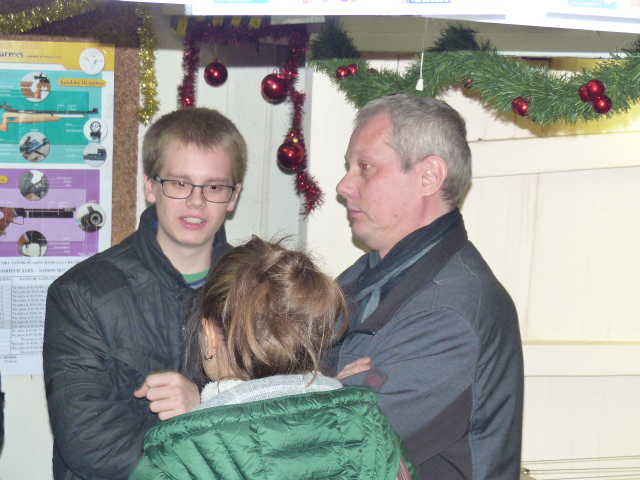 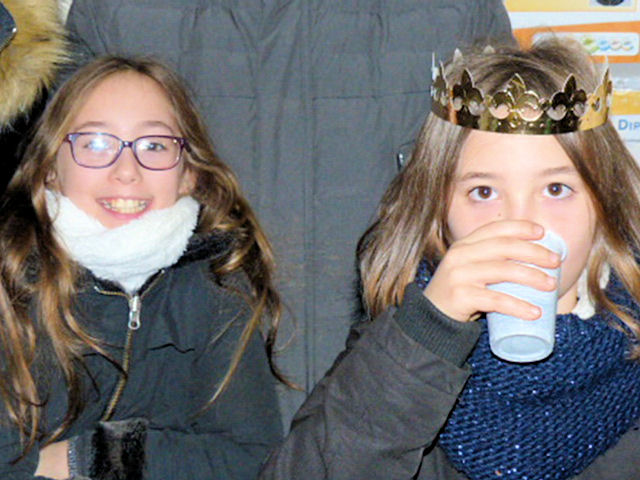 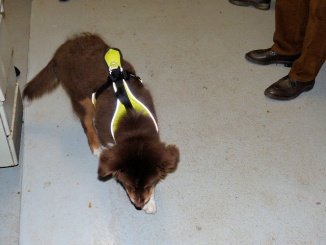 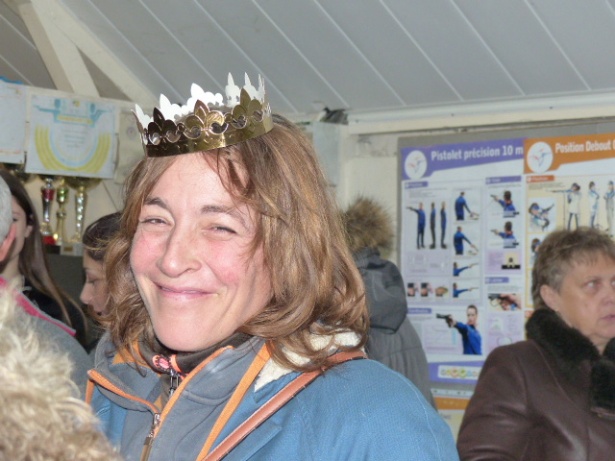 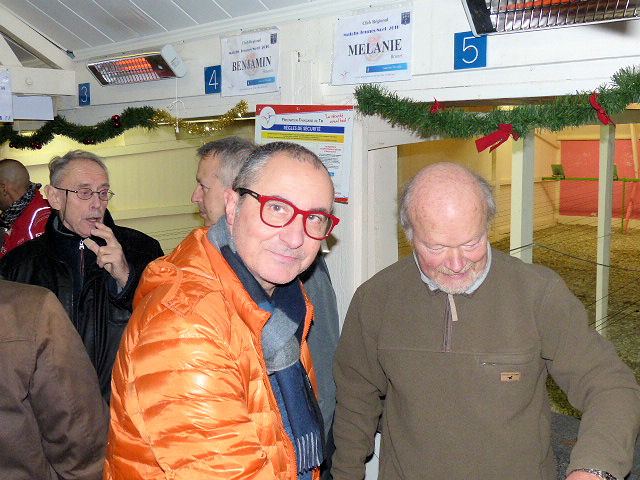 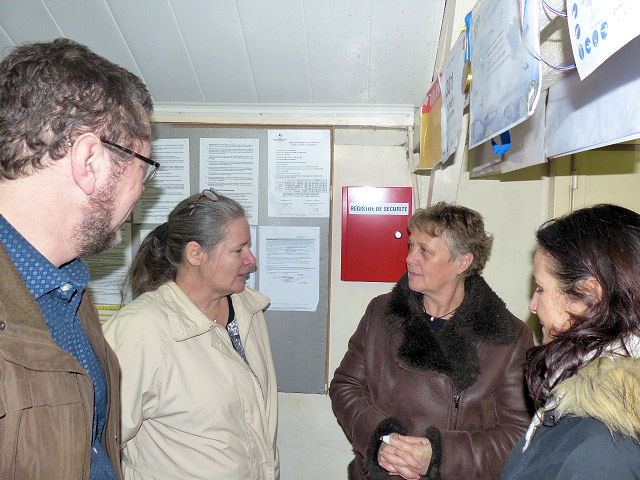 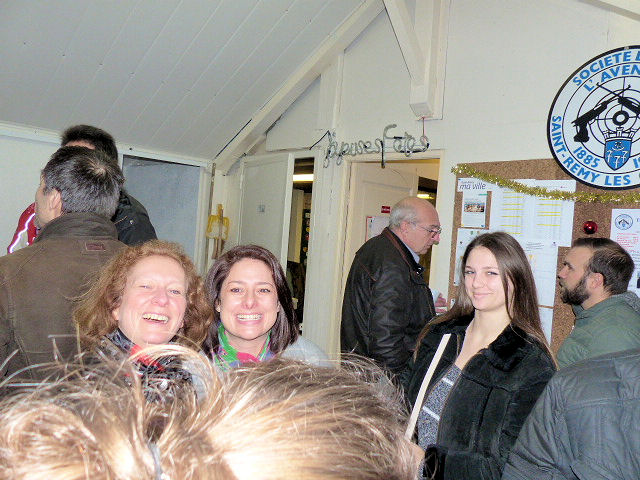